第7回安全管理グループ打ち合わせ
2024/05/22
梅森　健成
（新）安全管理グループメンバー
梅森　健成（加速器・iCASA）
宍戸　壽郎（加速器・iCASA）
後藤　剛喜（加速器・iCASA）
森田　欣之（加速器・第3研究系）
渡邊　謙（加速器・第3研究系）
別所　光太郎（共通・放射線科学、J-PARCセンター 安全ディビジョン 副ディビジョン長）

2024年4月からこのメンバーでの活動開始
よろしくお願いいたします。
2
Name, 2022/00/00
Title of talk
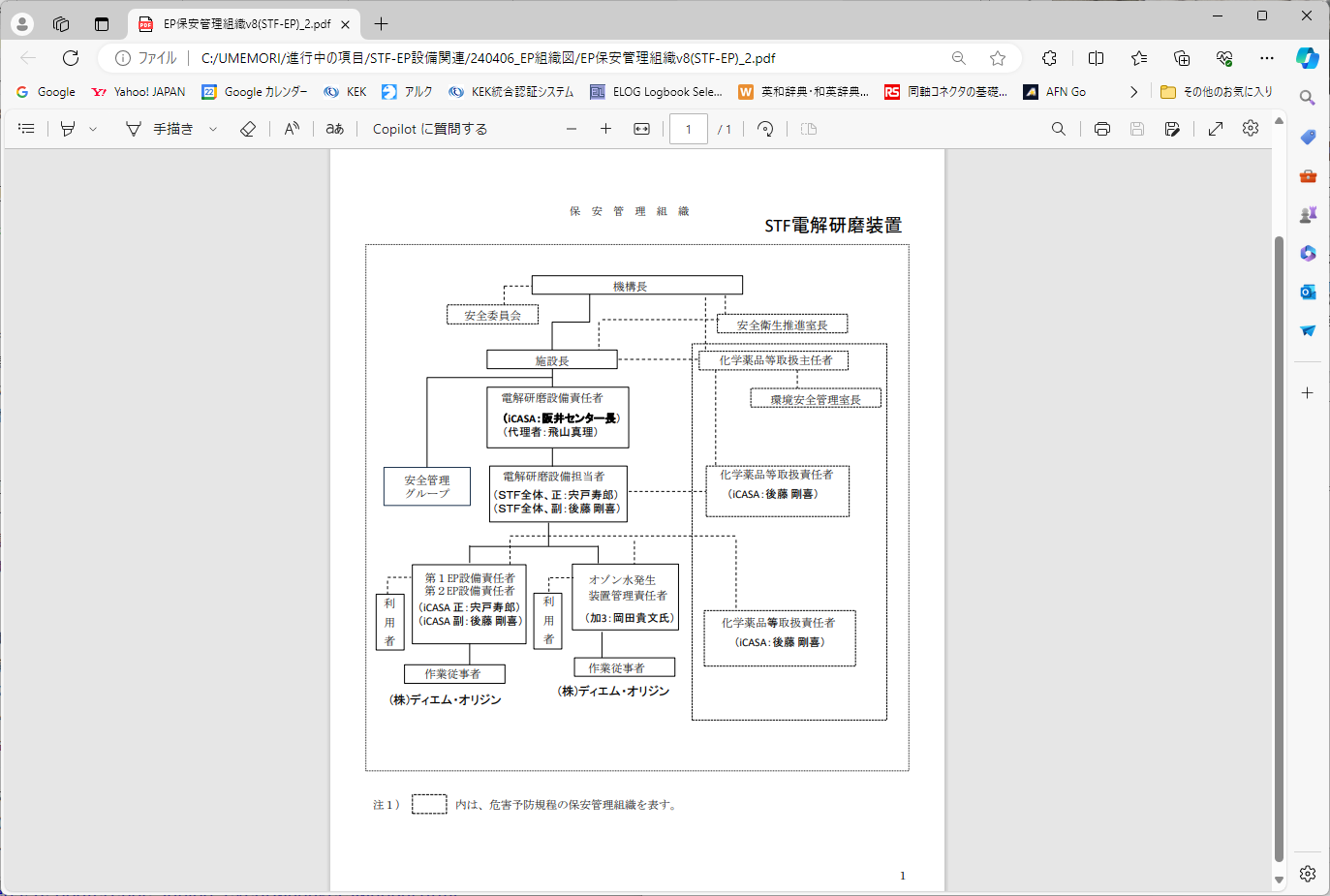 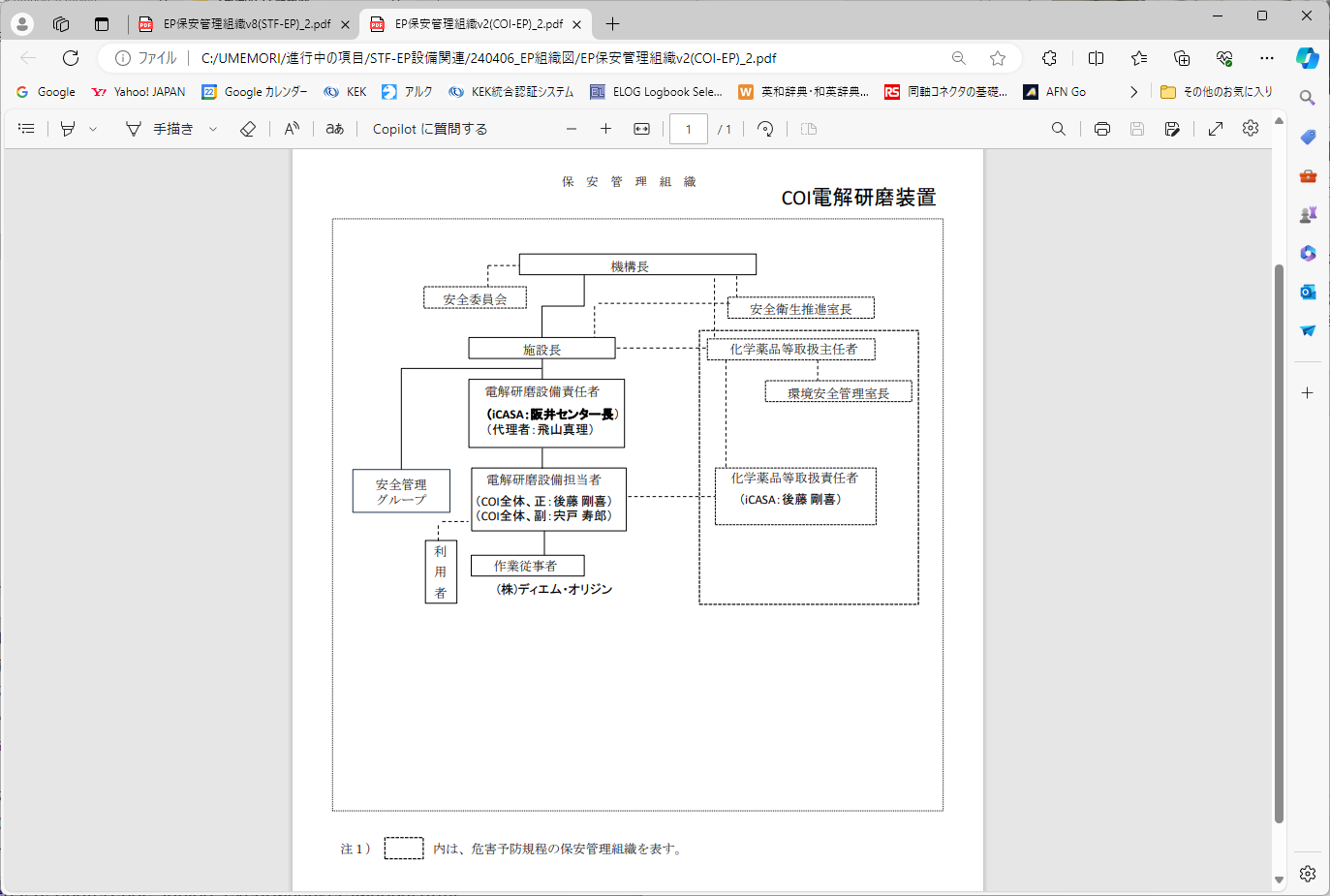 Name, 2022/00/00
Title of talk
3
役割①　安全管理
これまで大きな事故が無かったことから、設備担当者・作業従事者を始めとする関係者の間での安全に対する意識が十分で無いまま作業を行ってきてしまいました。
今後、対策 12 および 13 に示すように、安全教育等行うことで安全に対する意識を高める努力は進める。
さらに、電解研磨関係者以外の安全管理に精通した第三者も含めた安全管理グループを設立することにより、関係者自ら、及びより専門的見地からの安全管理、客観的な立場からの監視を行い、継続的に信頼性の高い安全管理マネージメントを実現していきたい
継続的に安全管理を向上できるよう、ご助言いただきたい。
4
Name, 2022/00/00
Title of talk
役割②　技術的サポート
これまでも EP 配管途中に流量計を設けるなどの作業を、基準が定められていないにも関わらず、軽微な変更と判断して現場レベルで変更作業を行うなど、安全に十分な配慮を欠いた運用を行っていました。
「設備又は設備の使用方法を変更する場合は、安全委員会に設置する特定事項を協議する小委員会において安全審査を行うものとする。」とする電解研磨設備保安管理規程 13 条を軽視したものでした。
安全管理グループ内で議論を行い、現場レベルの判断で進めてよいもの・安全小委員会への事後報告でよいもの・事前に安全小委員会に諮る必要があるもの、などの基準を決めます。今後は、決められた基準に従って運用することといたします。
安全に変更作業等を進めるための、基準作り・手続きの決定についてご協力をいただきたい。
5
Name, 2022/00/00
Title of talk
Title of talk
6
これら3点に対する対応については後藤さんから報告
対応中のトラブル
空洞内からのEP液漏れ（2022年9月5日）
安全対策として取り付けた配管が姿勢変更時に干渉して破損。空洞内のEP液の液漏れを引き起こした。
「報告・連絡・相談」が機能せず、最終の安全確認の機会を逃してしまったことが事故の要因。いた。
COI棟：送液ポンプフランジ部EP液漏れ（2023年8月7日）
計画停電後に、送液ポンプのフランジ部からの液漏れが発生。
配管がリジットだったため、温度差により緩みが生じたものと思われる。
当初検討が十分で無かった。
COI棟：リザーブ糟内でのHFガス漏れ（2023年11月15日）
リザーブ糟内のマニュアルバルブの操作ミスにより、作業員がいる中でHFガス漏れが発生。
作業手順に変更が有り、その確認が不十分だった。
7
Name, 2022/00/00
Title of talk
2024年5月 COI棟EP液入れ作業
詳細は後藤さんから報告
COI棟EPの送液ポンプの配管改造に伴い、何か所か作業を実施
そのうちの一部の場所から、液垂れが発生
異臭により、立ち合いの武智さんから指摘があり、発覚した。

【課題】
液漏れが発生した場所の作業について現場責任者(後藤さん)が把握できてなかった。	⇒　当初からの課題である連絡の徹底が未だに不十分
事前の水試験および窒素ガスでのリーク試験では問題無かったのか？　⇒　やるべきことをしっかりやれている？
武智さんからの指摘で発覚。本来、現場の人が最初に気づくべきでは？　⇒　現場の安全に対する意識付けが十分でないのでは？
8
Name, 2022/00/00
Title of talk
[6ページのスライドより]
少なくとも「配管・シール等の同じ物への交換」についても、“作業者・担当者で決定・実施”となっている。
これは遵守してください。
9
Name, 2022/00/00
Title of talk
まとめ
みなさんからご意見をいただきながら、より良い、より安全な運用を実現していきたいと思います。
よろしくお願いします。
10
Name, 2022/00/00
Title of talk
Backup slide
Name, 2022/00/00
Title of talk
11
KEKの規程
高エネルギー加速器研究機構　規程集のページ　　https://stw.kek.jp/stpg/houki/regulations/#cate4

電解研磨設備保安管理実施規定
電解研磨設備保安管理実施細則
電解研磨設備保安管理実施細則に規定する作業工程と利用者の制限について
電解研磨設備保安管理実施細則に規定する保護具の使用基準
電解研磨設備保安管理実施細則に規定する緊急連絡体制表
電解研磨設備保安管理実施細則に規定する設備の点検基準
電解研磨設備保安管理実施細則に規定する保安点検の検査基準
電解研磨設備保安管理実施細則に規定する定期自主検査の検査基準
電解研磨設備保安管理実施細則に規定する化学薬品保有の限度
※　以上、リンクを埋めてあります。
12
Name, 2022/00/00
Title of talk